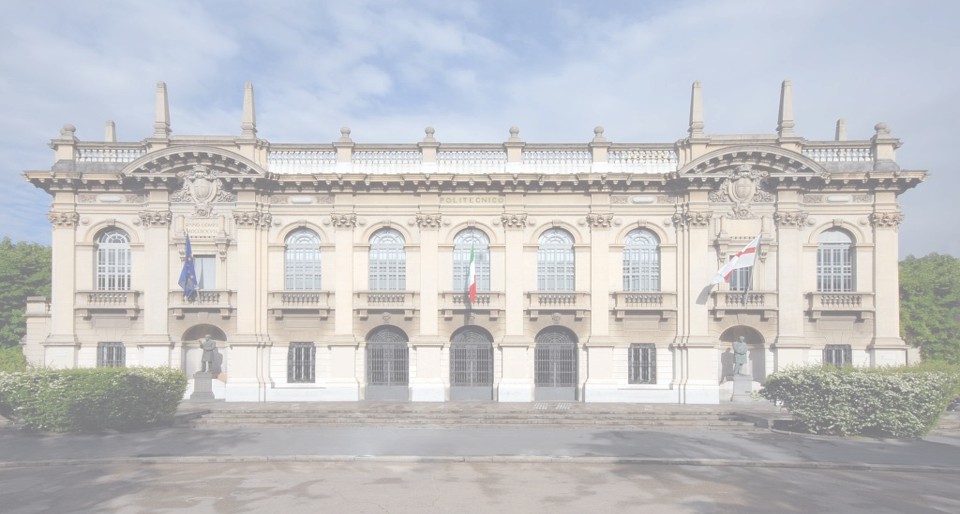 1
2nd Olympiad in Engineering Science – OES 2025
Unsupervised Bridge Anomaly Detection under Environmental Variability Using GAN-Enhanced Adaptive Affinity Propagation
Presenter: Wen Gao 
Supervisor: Prof. Alireza Entezami
Affiliation: Department of Civil and Environmental Engineering, Politecnico di Milano, Milan, Italy
Date: 12/06/2025
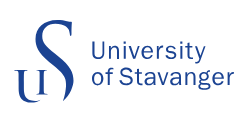 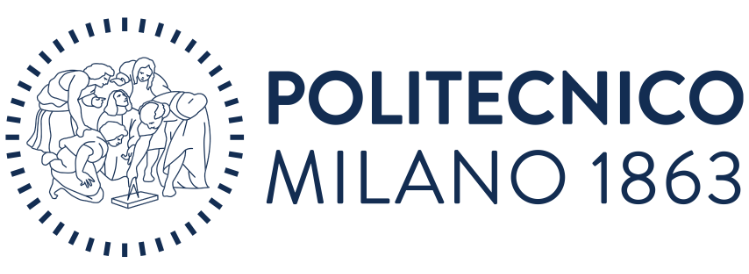 Unsupervised Bridge Anomaly Detection under Environmental Variability Using GAN-Enhanced Adaptive Affinity Propagation – Wen Gao
2
Contents
02
01
03
Research Status and Topics
Methodology
Application and Achievement
Research background and status
Research topics and innovations
Data extraction and enhancement
Adaptive clustering
Abnormal score calculation and anomaly monitoring
Data enhancement results
Application results
08/06/2025
Unsupervised Bridge Anomaly Detection under Environmental Variability Using GAN-Enhanced Adaptive Affinity Propagation – Wen Gao
3
Research Status and Topics
Bridge monitoring data sources
Bridge health monitoring methods
Deep learning
Statistic analysis
Traditional machine learning
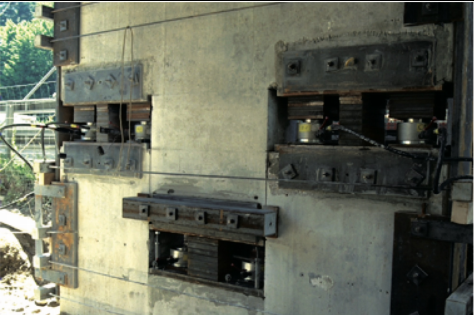 Unsupervised Bridge Anomaly Detection under Environmental Variability Using GAN-Enhanced Adaptive Affinity Propagation
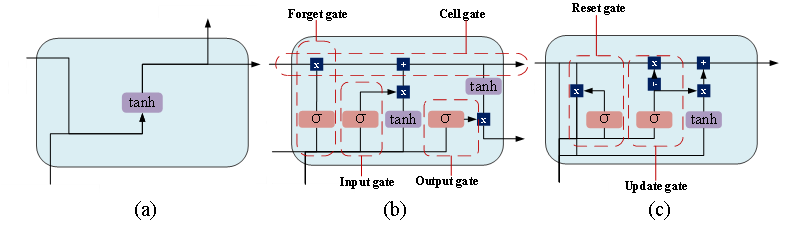 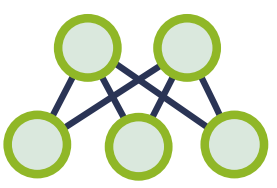 Visual data
Environmental impact on data
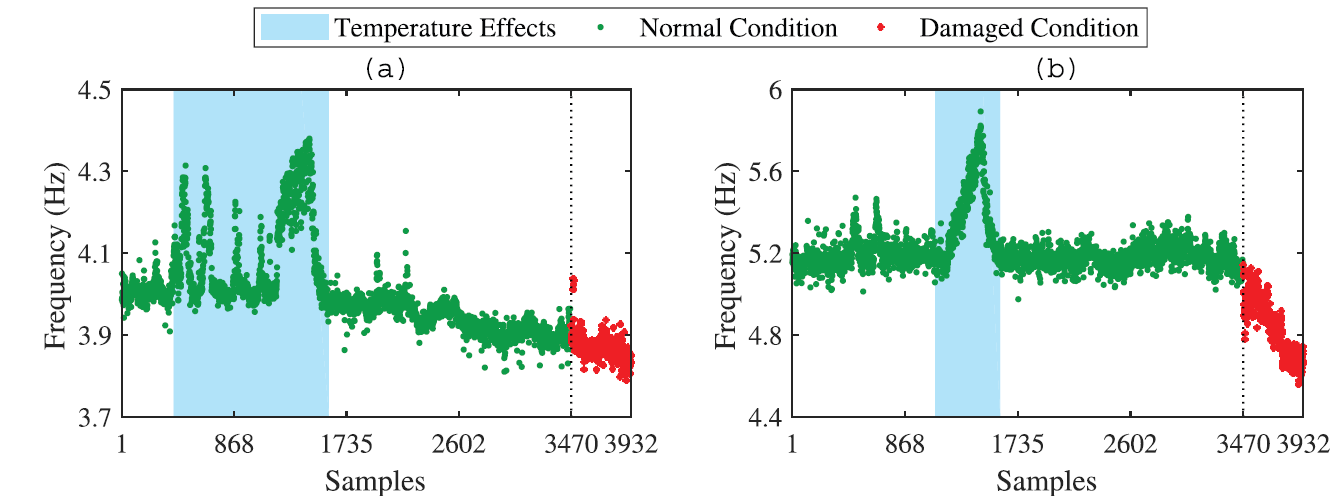 Problem addressed: the challenges posed by environmental changes
Key focus: distinguishing environmental impacts from structural damage
Emphasis: improving model robustness
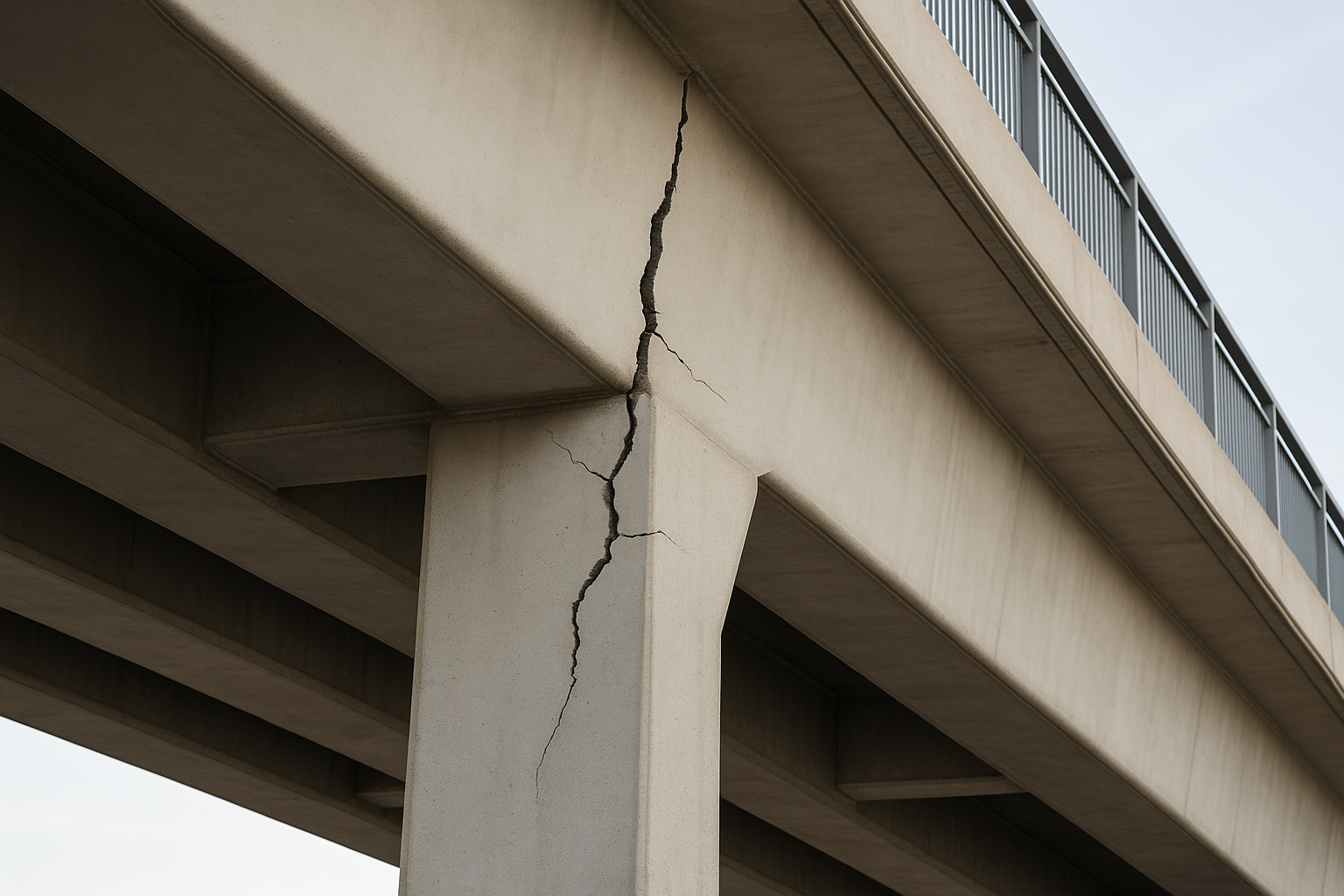 Numerical data
[Speaker Notes: Research status → research topic (Enhancing Structural Monitoring in Civil Engineering through Machine Learning and Statistical Techniques) → 3 key points (Problem addressed, Key focus, Emphasis)]
08/06/2025
Unsupervised Bridge Anomaly Detection under Environmental Variability Using GAN-Enhanced Adaptive Affinity Propagation – Wen Gao
4
Methodology —— Part 1：Data extraction and enhancement
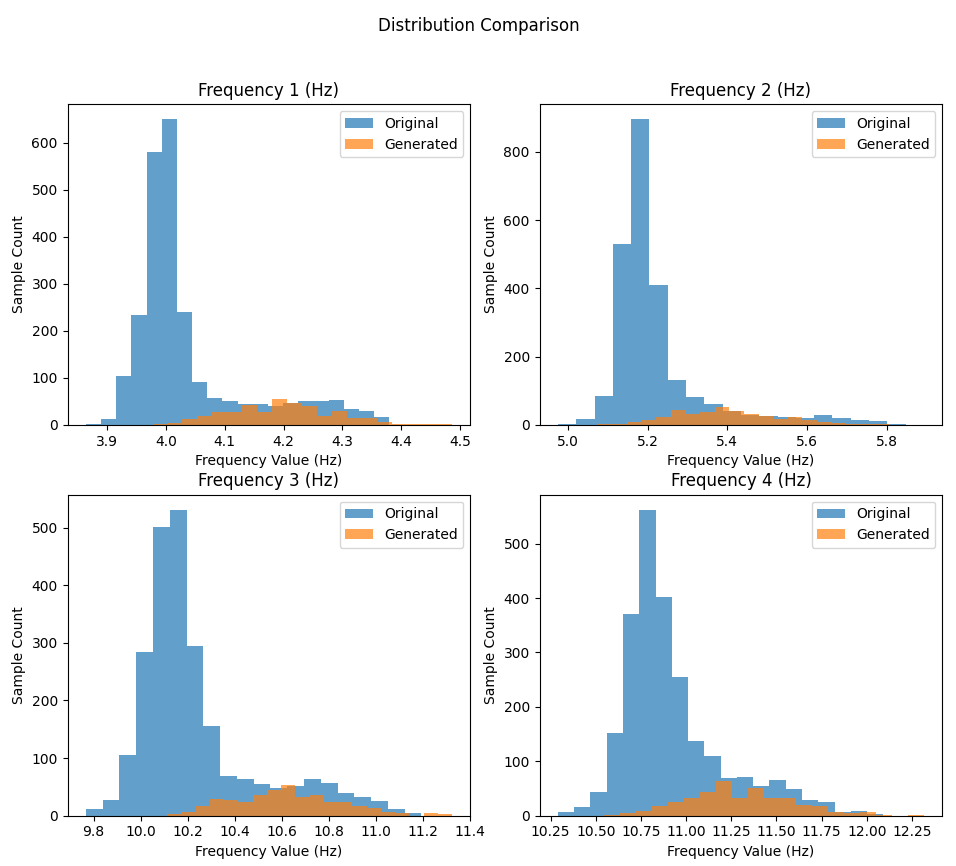 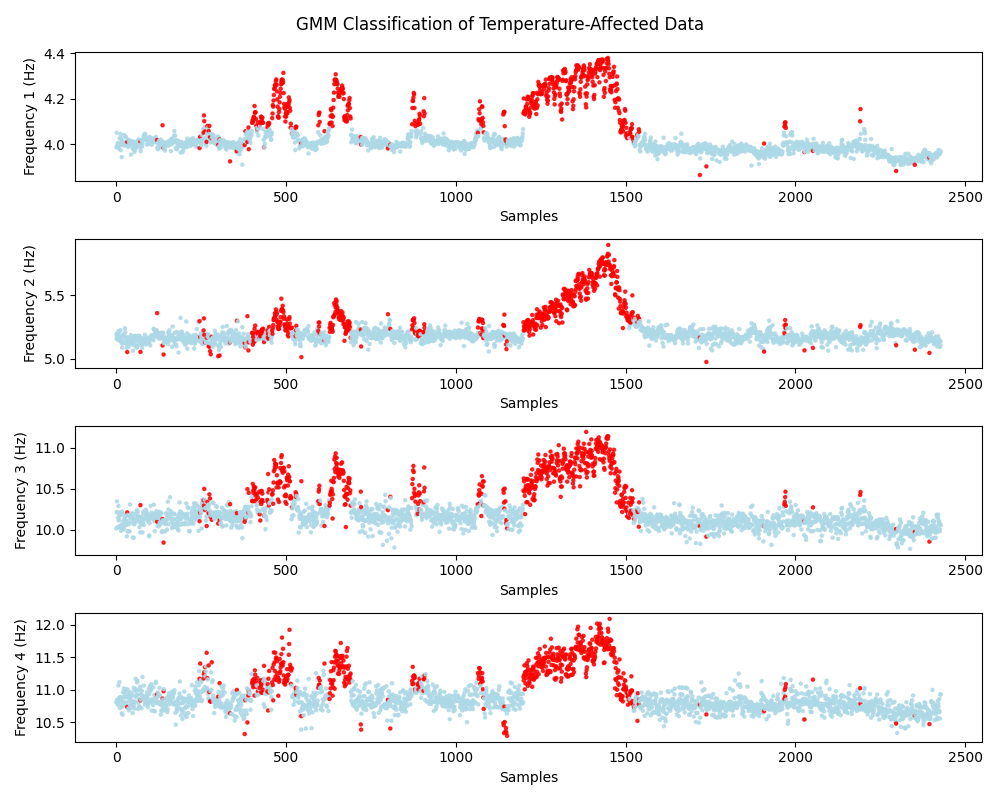 Step 1: Extracting temperature-affected modal frequency samples using Gaussian mixture model
Step 2: Enhancement of extracted data using Generative Adversarial Networks
[Speaker Notes: 1. A brief explanation of AP clustering leads to the parameter P
2. Cutting from parameter P, a brief explanation of FOA was used.
3. Conclude with a sentence summarizing and highlighting the content and focus of the section (innovative).]
08/06/2025
Unsupervised Bridge Anomaly Detection under Environmental Variability Using GAN-Enhanced Adaptive Affinity Propagation – Wen Gao
5
Methodology —— Part 2：Adaptive clustering
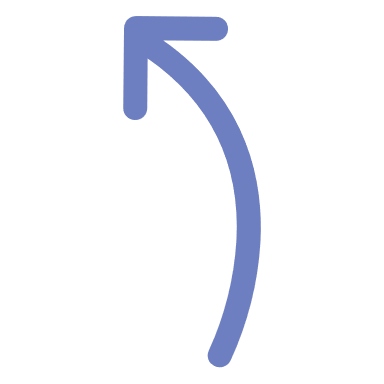 Preference parameter P
silhouette index
Fruit Fly Optimization
Specific structure of improved affinity propagation clustering
[Speaker Notes: 1. A brief explanation of AP clustering leads to the parameter P
2. Cutting from parameter P, a brief explanation of FOA was used.
3. Conclude with a sentence summarizing and highlighting the content and focus of the section (innovative).]
08/06/2025
Unsupervised Bridge Anomaly Detection under Environmental Variability Using GAN-Enhanced Adaptive Affinity Propagation – Wen Gao
6
Methodology —— Part 3: Abnormal score calculation and anomaly monitoring
A dense set
A sparse set
Dense space:
Sparse space:
High density
Small distance
Large distance
Low density
Local density of data
Mahalanobis-squared distance (MSD)
Anomaly score
Statistic analysis
Threshold
[Speaker Notes: 1. Briefly describe the principle of the DAD method.
    Anomaly points make dense sets sparse
2. describe the method of calculating anomaly scores and the threshold.]
08/06/2025
Unsupervised Bridge Anomaly Detection under Environmental Variability Using GAN-Enhanced Adaptive Affinity Propagation – Wen Gao
7
Methodology —— How to separate structural damage from environmental variability
While the health data includes environmental effects, the GANs further learn the effect of temperature on the data to improve the robustness of the subsequent clustering, and the clustering results are used to subsequently calculate the anomaly scores.
Health monitoring process:
Vibration data input
Since environment factors have been partially absorbed by the clustering results, the remaining bias is more reflective of structural damage.
GANs for data enhancement
GMM extracts data affected by temperature
FOA optimizes clustering parameter
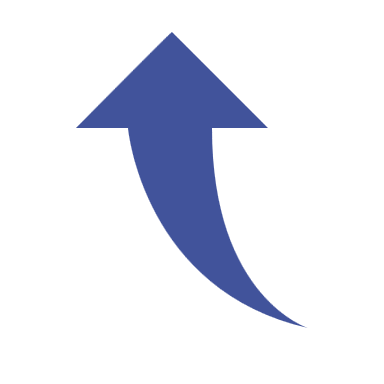 IAP clustering
Compute anomaly scores
 of training data
Compute anomaly scores
 of testing data
IMPACT: By introducing FOA to automatically optimize the preference parameter P of the IAP clustering algorithm, the algorithm's self-adaptive ability and global optimization ability are enhanced, which improves the performance of the method in practical applications.
Threshold estimation
Determination of damaged/undamaged states
08/06/2025
Unsupervised Bridge Anomaly Detection under Environmental Variability Using GAN-Enhanced Adaptive Affinity Propagation – Wen Gao
8
Application and Achievement —— Part 1: Data enhancement results
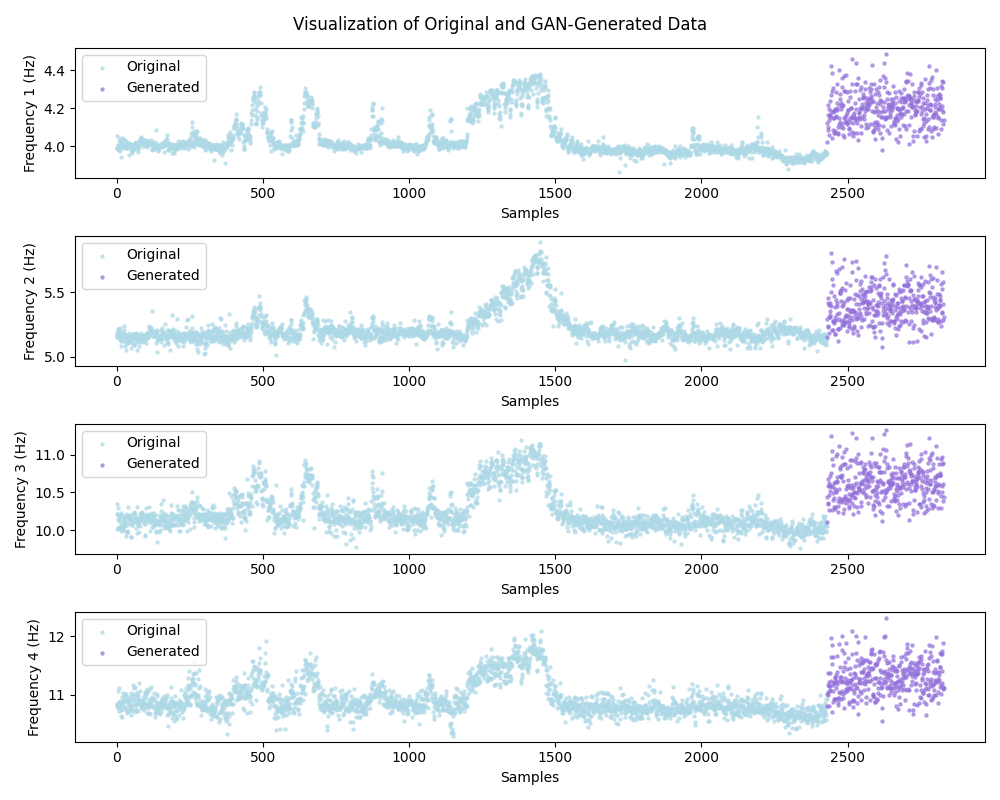 Case Overview – Z24 Bridge
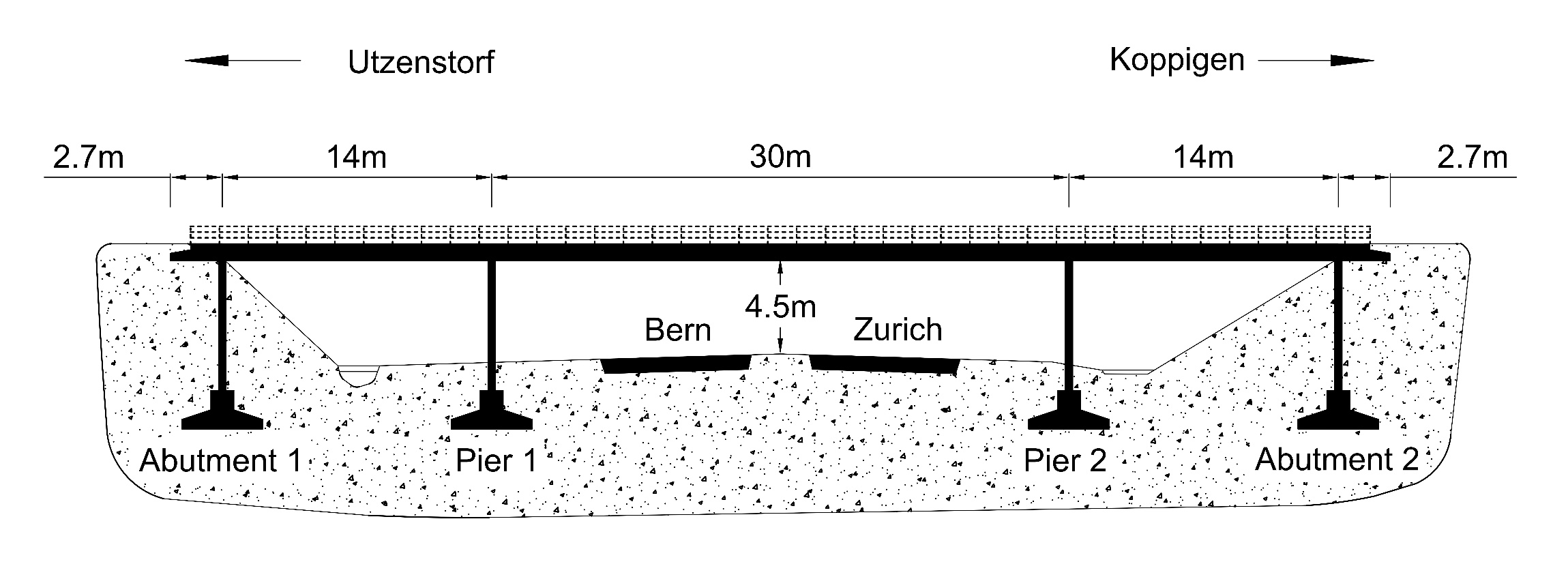 Enhancement of temperature-affected data using generative adversarial networks yielded 400 enhanced data.
The concrete box-girder bridge (Z24 Bridge)
Data Description
Data size:
(3932 (original)+400 (enhanced)) ✖ 4 (modal frequencies)
Training set   2429 (70% healthy data)+ 400 (enhanced data) 
Testing set    1041 (30% healthy data)+ 462 (abnormal data)
Data set segmentation:
08/06/2025
Unsupervised Bridge Anomaly Detection under Environmental Variability Using GAN-Enhanced Adaptive Affinity Propagation – Wen Gao
9
Application and Achievement —— Part 2: Application results
Plot of anomaly detection results using GAN-FOA-IAP for Z24 bridge
Performance comparison of GAN-FOA-IAP with other methods at Z24 bridge
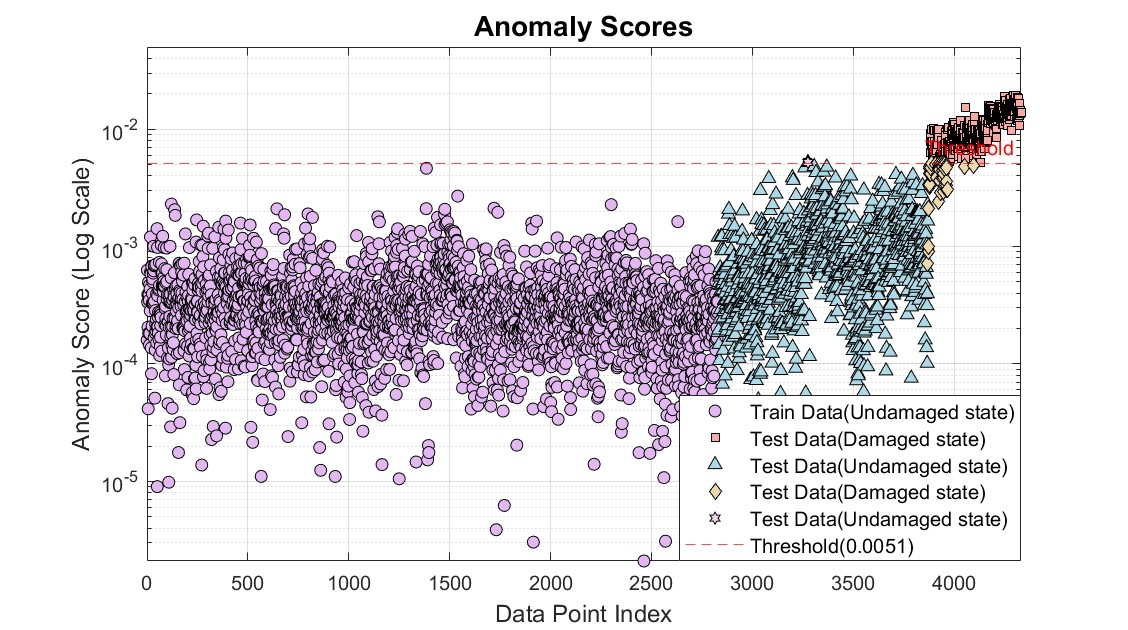 Good robustness
Low FP and FN
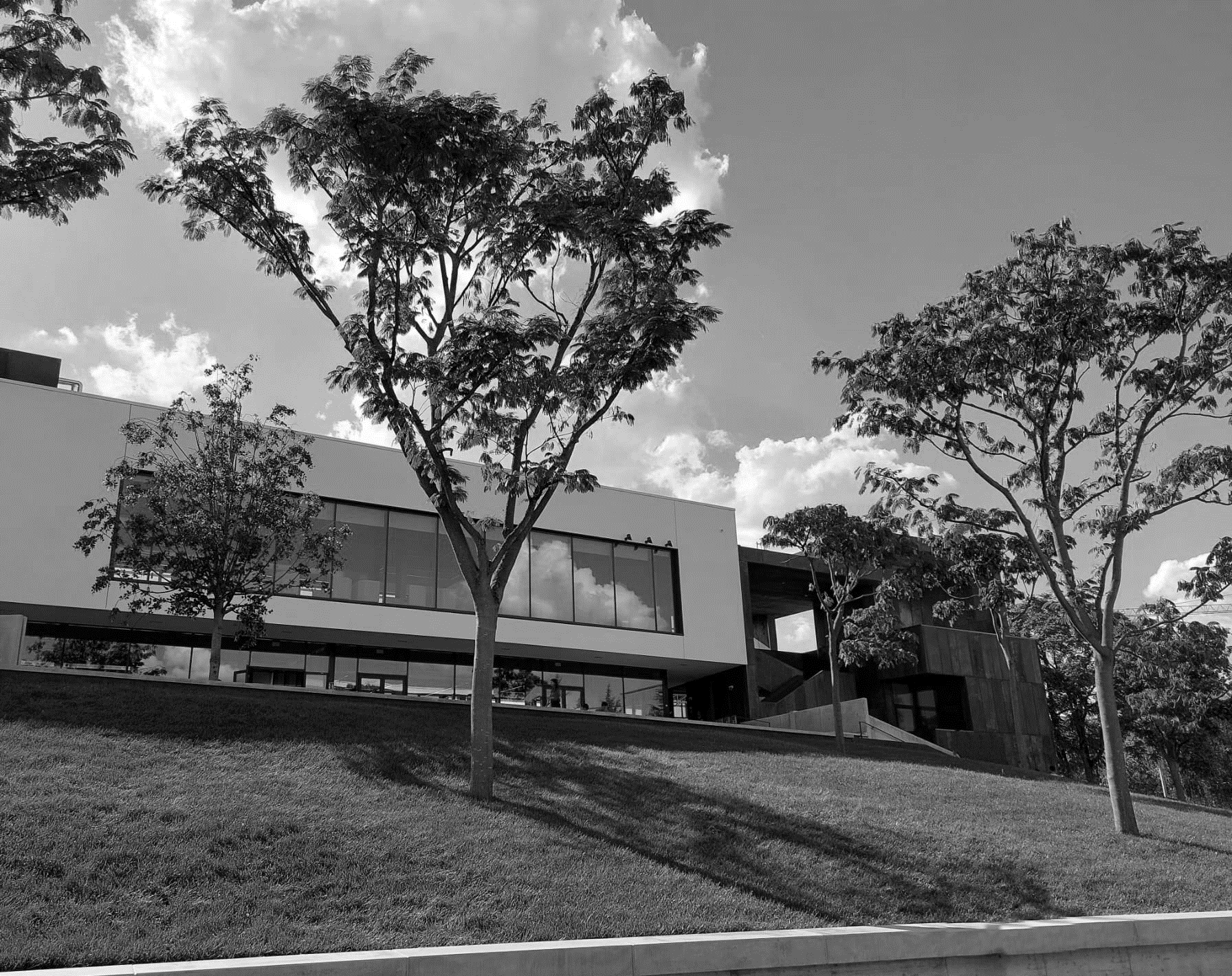 10
Thanks for your attention!
Wen Gao
Supervisor: Prof. Alireza Entezami
Email: wen.gao@polimi.it